FORMAZIONE
IL CREDITO A IMPATTO IN BANCA ETICA

3. 	L'analisi ESG
Ufficio Modelli di Impatto e VSA
ANALISI ESG
Banca Popolare Etica
Cosa si indaga nelle analisi ESG
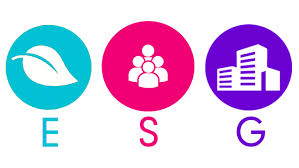 Enviroment(al)    Social    Governance
 (Ambiente)       (Sociale)
L’utilizzo dell’analisi ESG in Banca Etica:
la situazione attuale
In BE l’Analisi ESG è utilizzata soprattutto,  all’interno del nostro processo del credito,  nel caso di 

VI AVANZATA

ovvero la VALUTAZIONE di IMPATTO che si effettua in caso di

“società complesse”
Banca Popolare Etica
Le società complesse
Sono le organizzazioni di grandi dimensioni/grandi imprese che presentano almeno due delle seguenti caratteristiche:
1. possiedono i seguenti parametri dimensionali: 
unità Lavorative Anno (ULA) > 250, 
Fatturato Annuo > 50 mln euro o
Totale di Bilancio > 43 mln di euro;
2. si trovano all’interno di gruppi societari la cui struttura è complessa e tendenzialmente poco trasparente (difficoltà di comprensione del controllo)
3. operano in Paesi emergenti e/o a rischio (come ad es. i mercati asiatici dove è diffuso lo sfruttamento del lavoro minorile);
4. la società controllante o almeno una società partecipata opera in settori di esclusione secondo la Policy del Credito
Banca Popolare Etica
Le casistiche di utilizzo dell’analisi ESG
Le modifiche in corso
Il nostro Ufficio ha impostato la revisione delle procedure e delle metodologie dell’analisi ESG in Banca Etica con i seguenti obiettivi:

miglioramento qualitativo della metodologia (revisione del set di approfondimenti da svolgere, mettendo a sistema anche i numerosi approfondimenti svolti nel passato dal Servizio Strategie della Banca);

armonizzazione e coordinamento con i vari Dipartimenti ed Uffici della Banca che a vario titolo (v. slide precedente) utilizzano l’analisi ESG per specifiche e differenti finalità, al fine di concordare con loro:

le procedure (tempistiche, ecc.) di utilizzo;

l’utilizzabilità di set differenti di modelli di analisi (analisi completa, parere semplificato, ecc.) in relazione alle differenti finalità perseguite.
I modelli di analisi ESG
a) MODELLO ANALISI ESG STANDARD a:

https://docs.google.com/document/d/1k2ELQqlz2rshFbMJyhNJbhh9rJ0E4UiAfP5GQ0pvfG4/edit


b) MODELLO ANALISI SEMPLIFICATA ESG_Bozza 1: (NOTA 1)

https://docs.google.com/document/d/1hqoxB-RyoZ4AWzUHhI_u87GSVI3EuCnxVYIGBYUOTis/edit


c) MODELLO ANALISI di PRE-SELEZIONE_Bozza 1_FORNITORI:

https://docs.google.com/document/d/1sVDdn3wCPKzJ1V0WT7Gi1Nn7TLvT_0LLvGB76X-uMI8/edit


NOTA 1: Modello inserito in Piattaforma a titolo di esempio
www.bancaetica.it